Муниципальное казенное дошкольное образовательное учреждение
города Новосибирска «Детский сад № 459 комбинированного вида»
«Творческое развитие дошкольников в процессе освоения нетрадиционных техник в продуктивной деятельности во второй младшей группе»
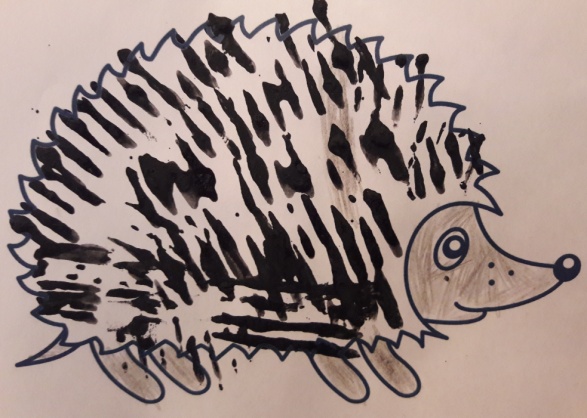 Воспитатель :
О.Н. Рязанова (первая кв. категория)
«Творческое развитие дошкольников в процессе освоения нетрадиционных техник в продуктивной деятельности во второй младшей группе»
Общеобразовательные области, в соответствии с ФГОС:
1) познавательное развитие;
2) художественно-эстетическое развитие;
3) социально-коммуникативное развитие;
4) физическое развитие;
5) речевое развитие.
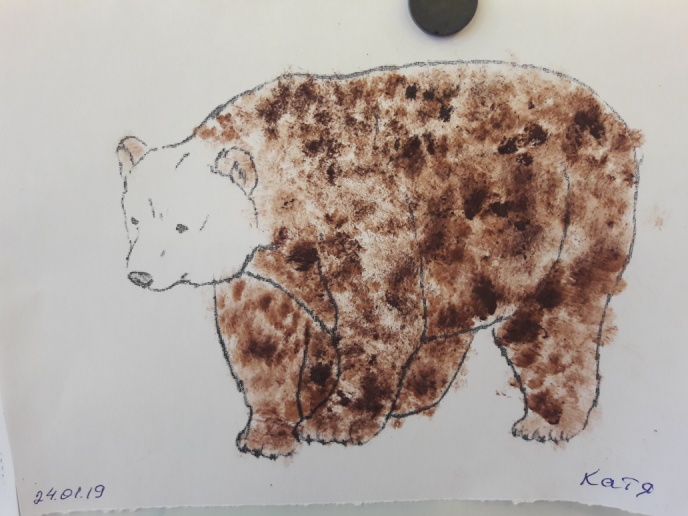 Актуальность
развитие детского творчества, используя нетрадиционные формы, методы и материалы в продуктивной деятельности;
продуктивная деятельность играет важную роль в развитии детей, так как, наряду с игровой, она в дошкольном детстве является ведущей деятельностью;
 дети, во время работы с нетрадиционными материалами и техниками, активнее включаются в работу;
воспитывается пытливость, усидчивость, смекалка, инициатива, воображение, фантазия.
Цель проекта:
Развивать познавательные,  творческие, конструктивные, художественные способности детей, используя различные  нетрадиционные материалы и техники. Создать условия для развития личности - способной к творчеству.
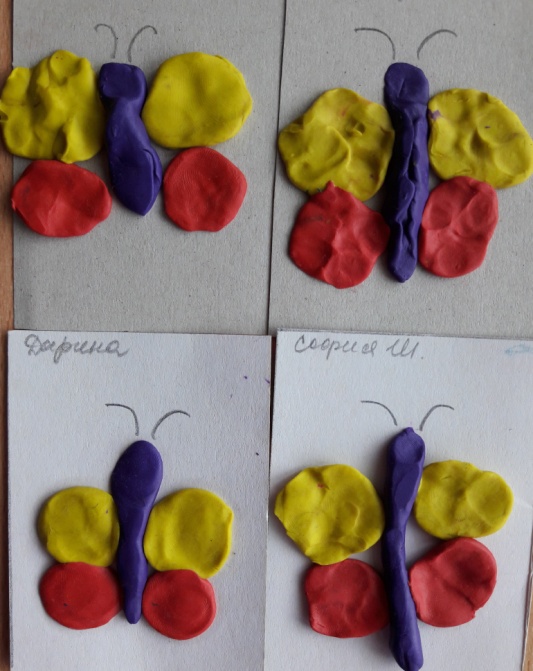 Задачи:
Познакомить с  различными техниками.
Учить использовать различные материалы, при выполнении поделок, с целью создать необычную работу.
Учить доводить начатую работу до конца;
Развивать познавательные способности, любознательность, творческое воображение, память, фантазию, эмоции.
Способствовать снятию у детей мышечного и нервного напряжения;
Развивать психические процессы: восприятие, внимание, память, мышление, воображение и речь.
Воспитывать желание выполнять необычные работы в подарок близким людям.
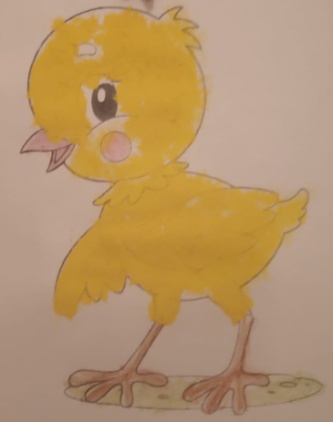 Виды нетрадиционных  техник, используемых  во  2 младшей  группе
прямая пластилинография;
ниткография ;
рисование жесткой и полусухой кистью;
рисование пальчиком;
рисование ладошкой;
рисование ватной палочкой;
рисование вилкой;
печатки из картофеля, моркови;
рисование мятой бумагой;
аппликация из ватных дисков;
аппликация круп (гречка, манка), цветной песок.
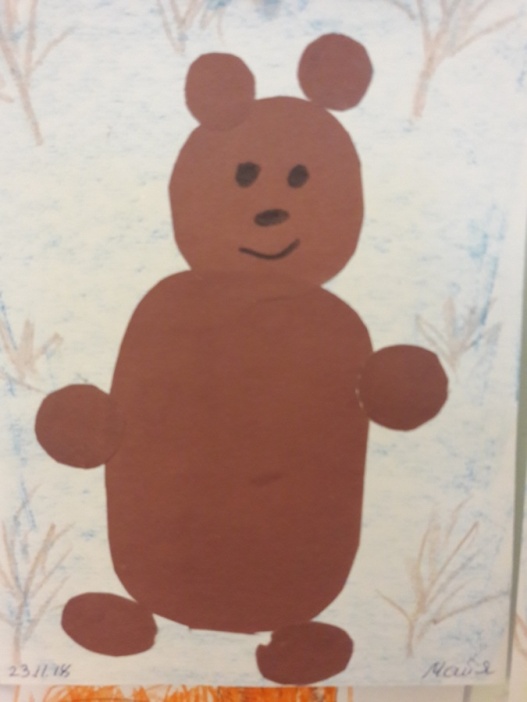 Перспектива
1. Узнавать новые приемы нетрадиционной техники и внедрять их в работу с детьми.

2. Использовать в работе  материалы, к которым ранее не обращались.
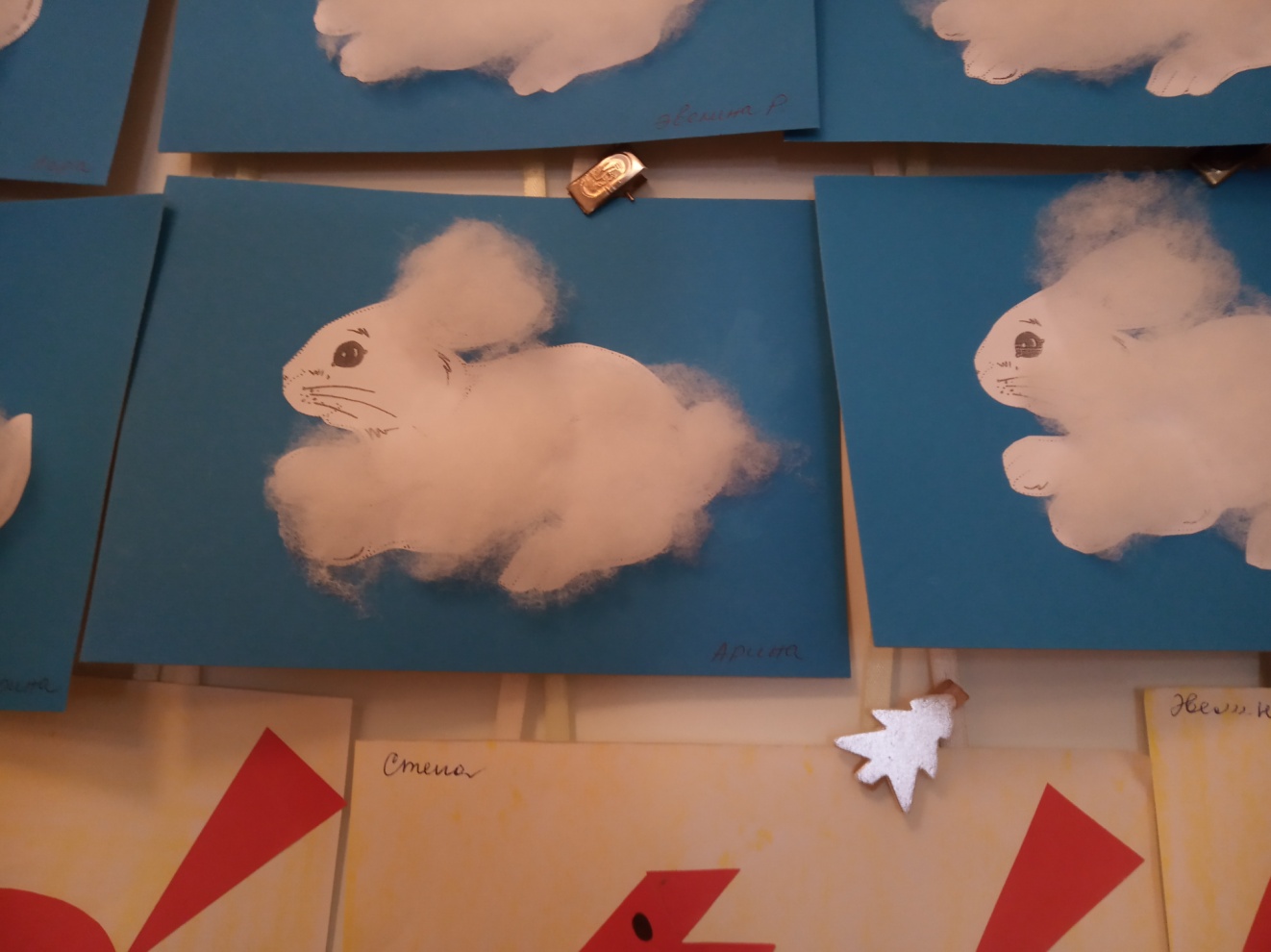 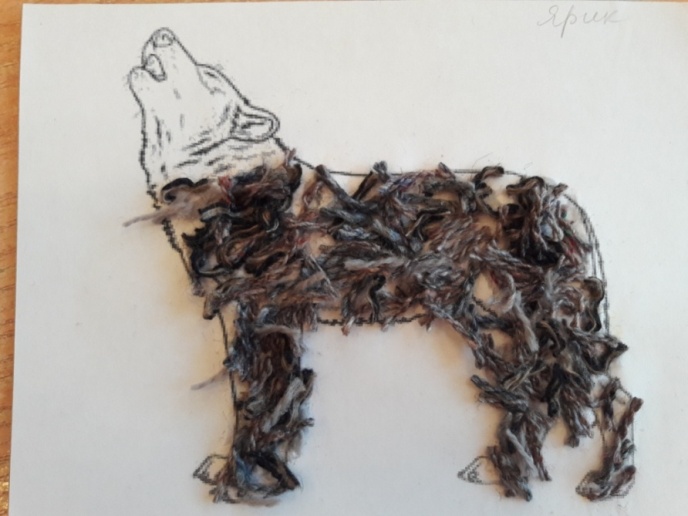